Welcome to Beech Class
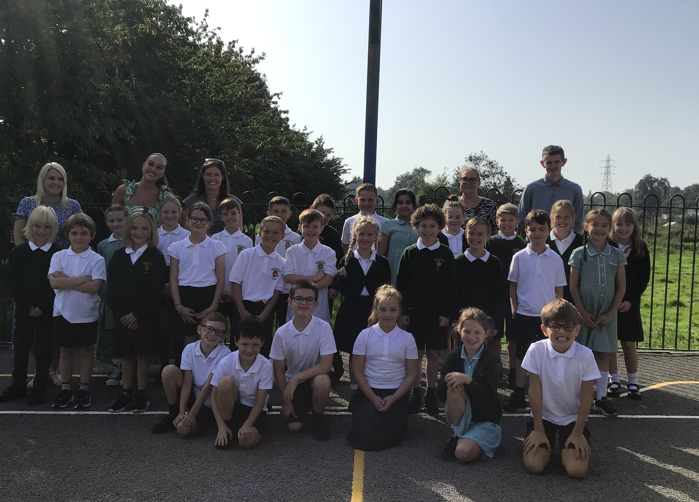 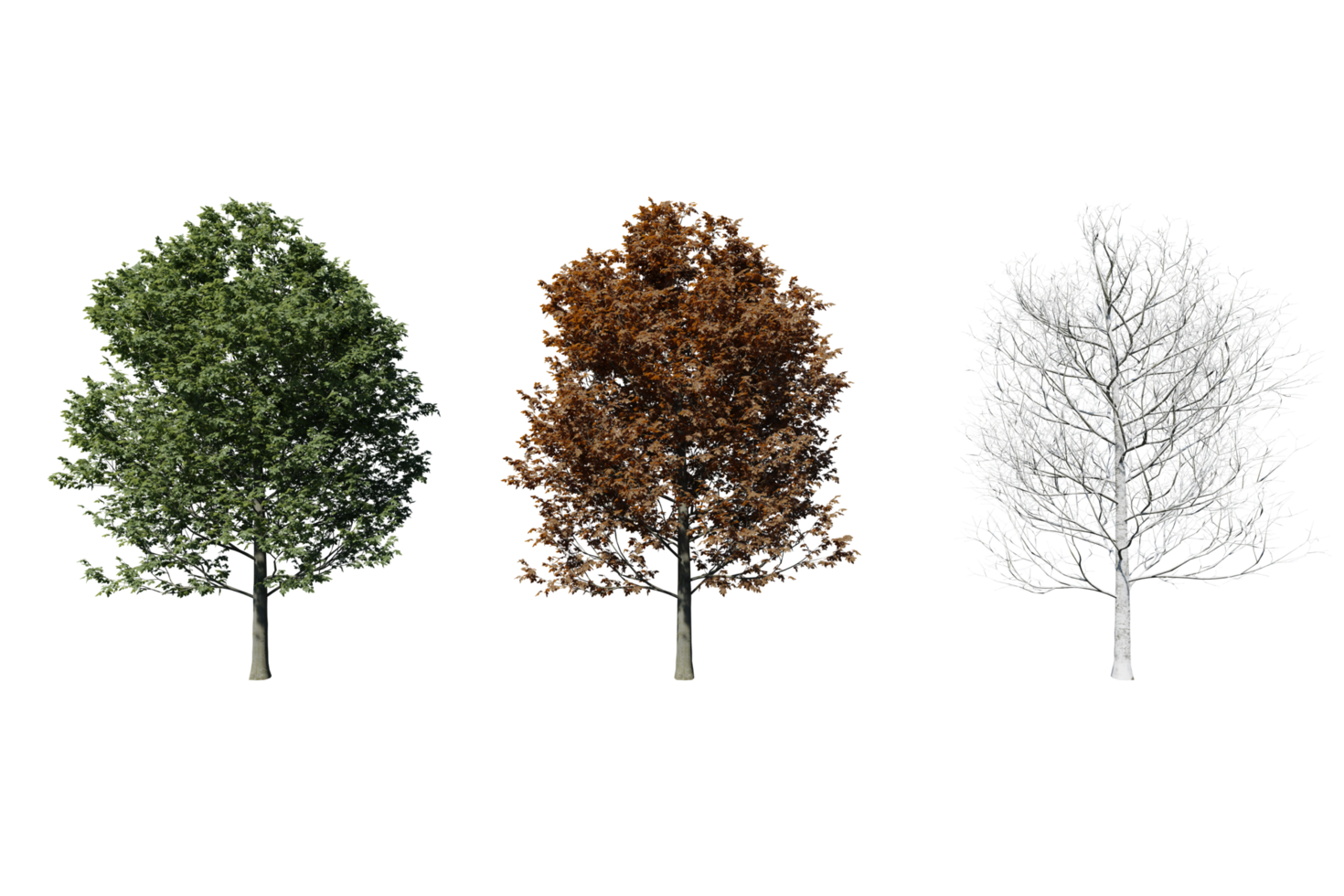 TeachersClass Teacher - Miss LunnyTeaching Assistants: Mrs Crockard, Miss Lawson, Mr Kelly, Miss KnowlesPE: Mr Grooms
A little bit about us
Miss Lunny has been teaching for 10 years. Predominantly in Years 4,5 and 6

All of the teaching assistants worked with the children last year so know the children very well!
Our Values
Curriculum
‘Our Wonderful World’
Curiosity, creativity, broadmindedness, responsibility, enjoying life, sense of belonging

Behaviour
Ready, Respectful, Safe

Ethos
No Outsiders
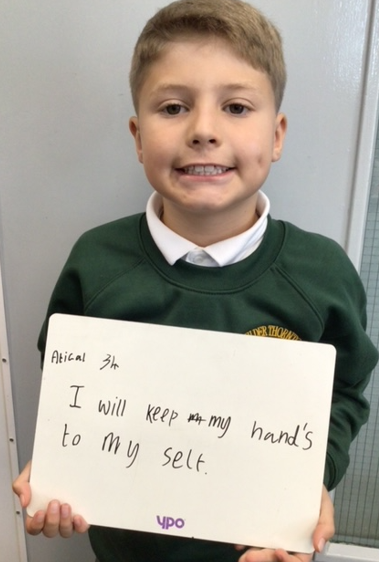 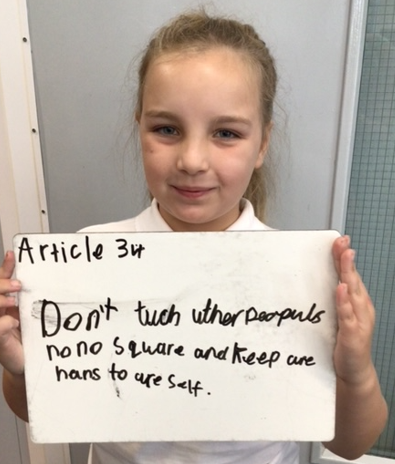 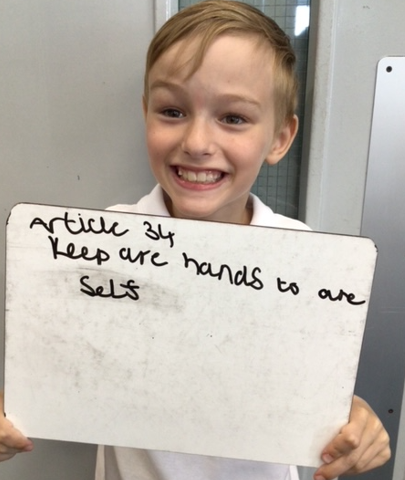 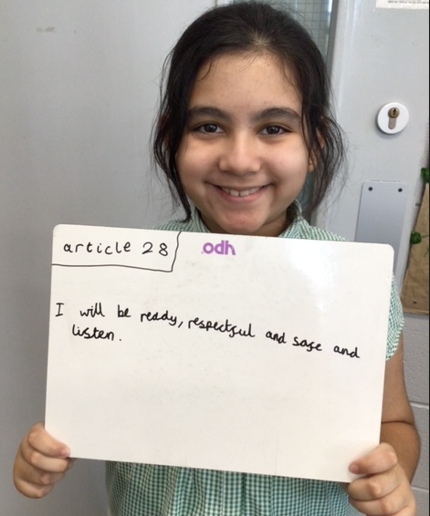 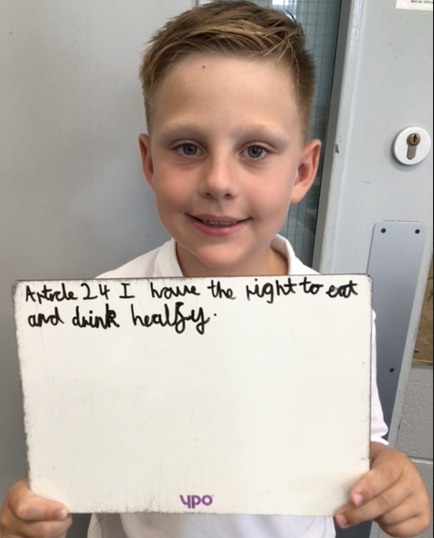 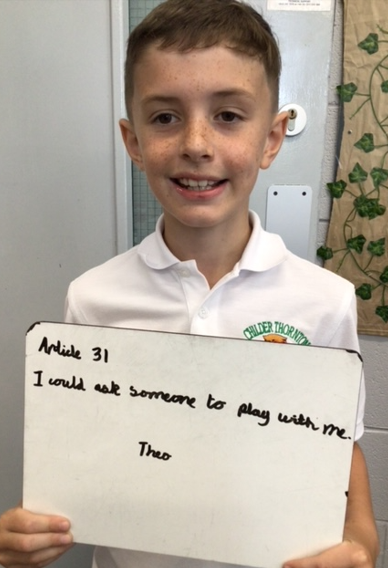 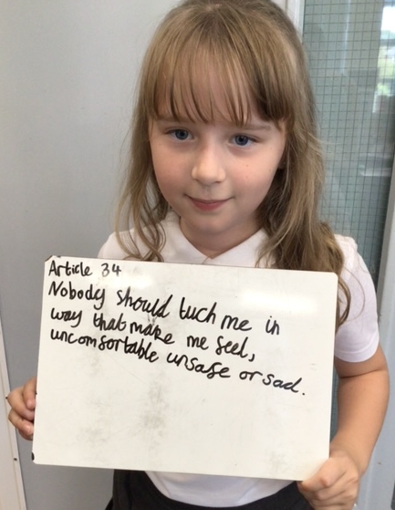 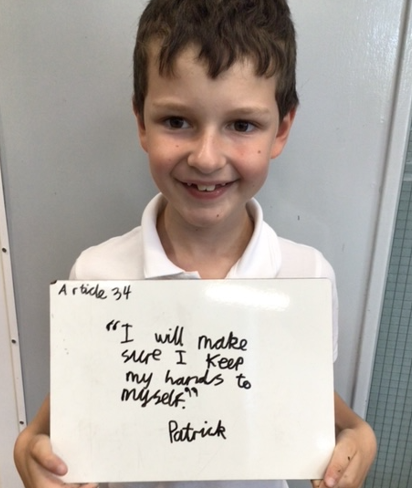 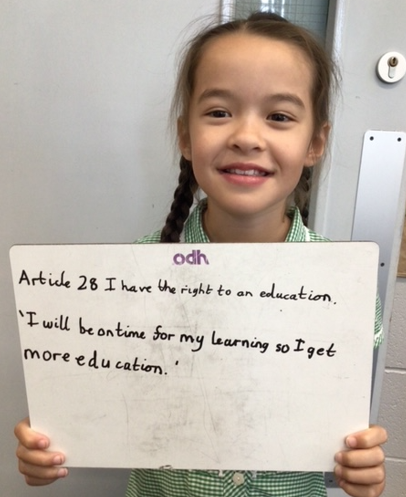 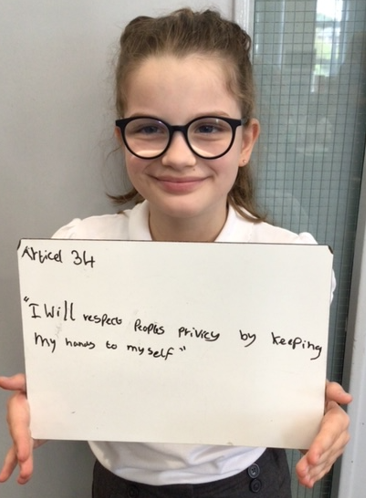 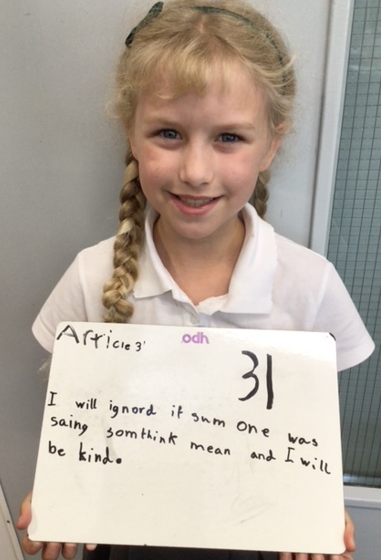 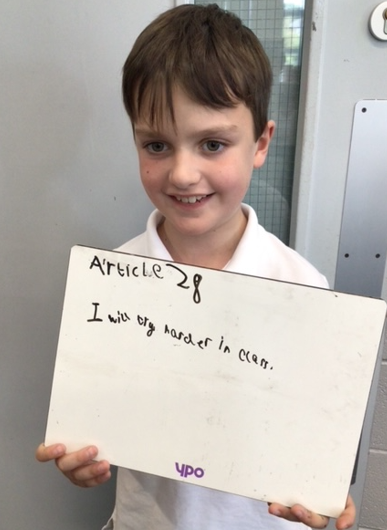 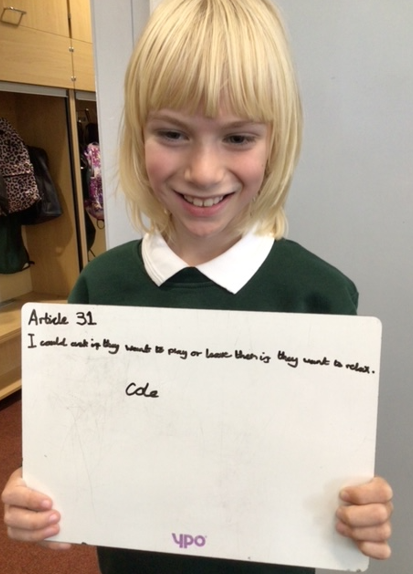 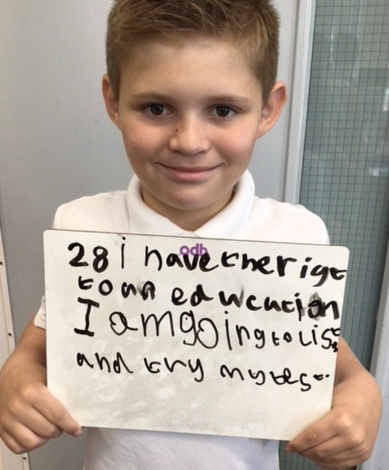 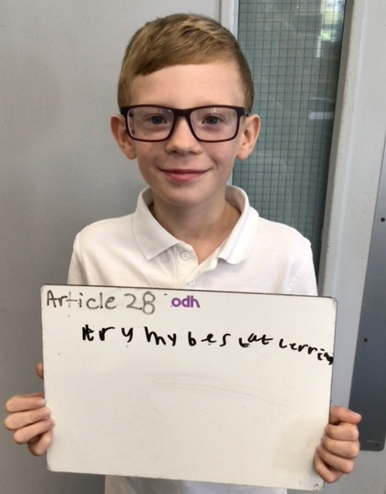 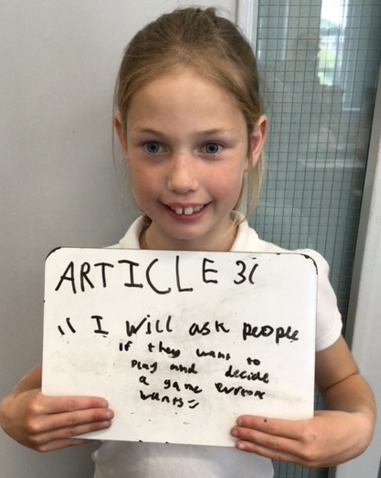 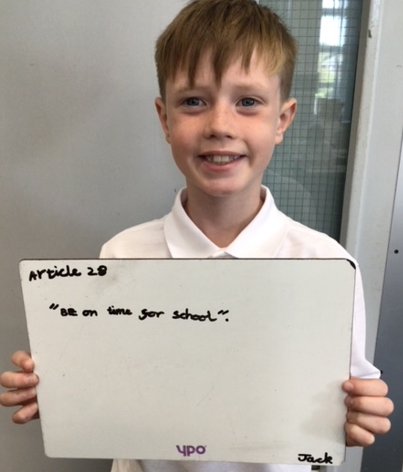 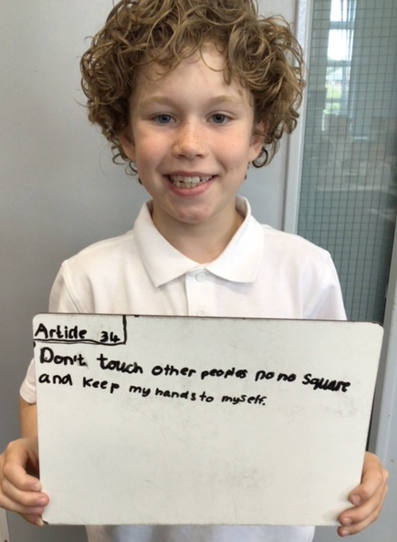 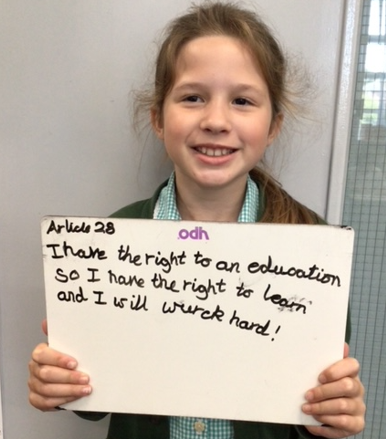 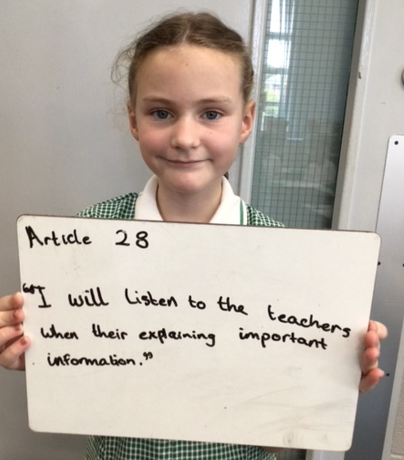 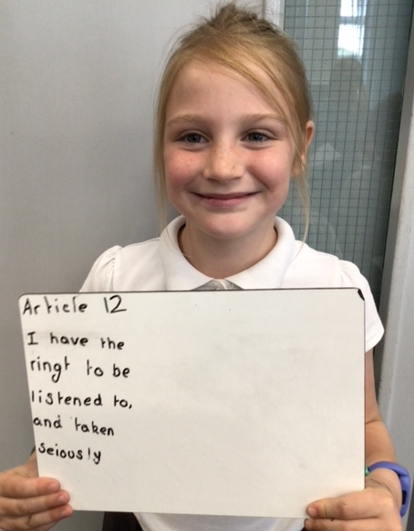 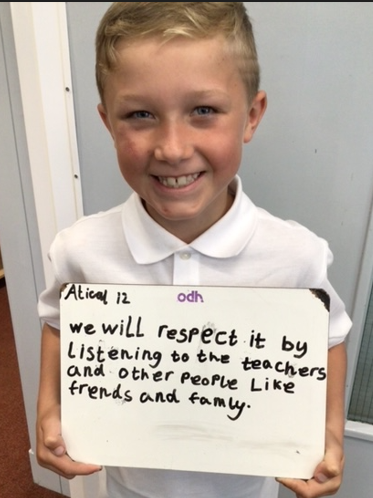 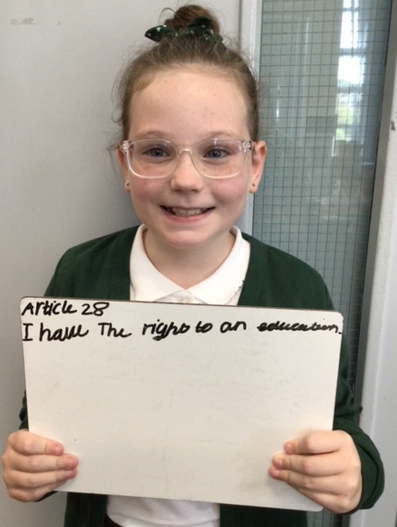 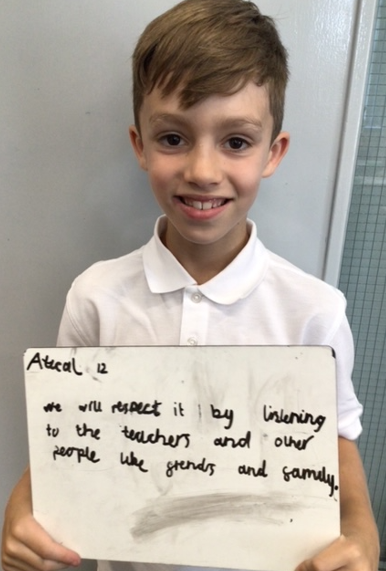 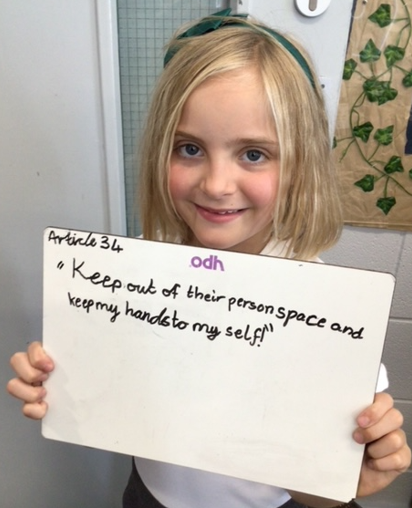 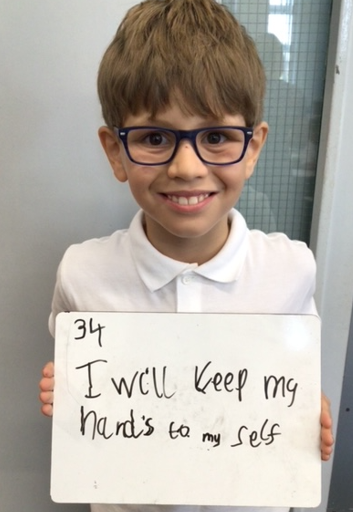 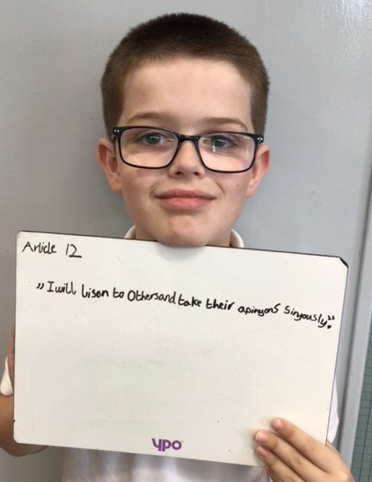 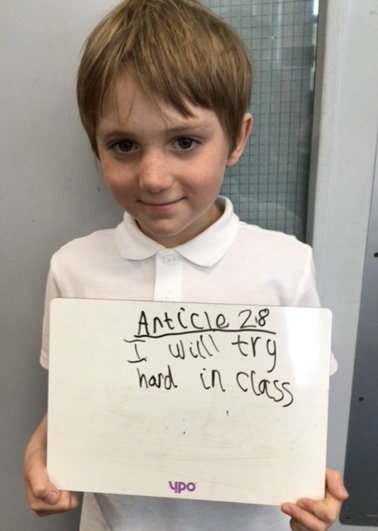 Key dates
Monday 18th September – After school clubs start

Parents’ Evening (Wednesday 1st and Thursday 2nd  November)

Residential – 15th – 17th May 2023

Year 4 Multiplication check –June
Timetable
PE - kits to be brought in at the beginning of the week and taken home at the end.
Swimming – Term 2
Curriculum
Maths
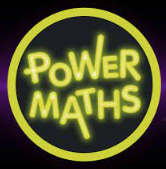 Discover, share, think, challenge, workbook!
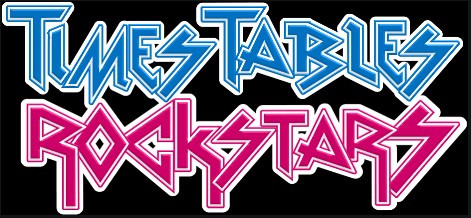 TT Rockstars
Little and often
Repetitive to enable automaticity - may seem easy but children need to be under 2 secs per question to move on
Gigs will assess as the children progress
Games - Garage 
Studio- 12x12, sets the speed
Soundcheck- Year 4 multiplication check
Arena- Similar to garage but against others
Festival- 12x12, against others
Rockslam- Challenge others 12x12
English - writing
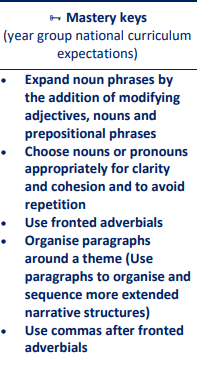 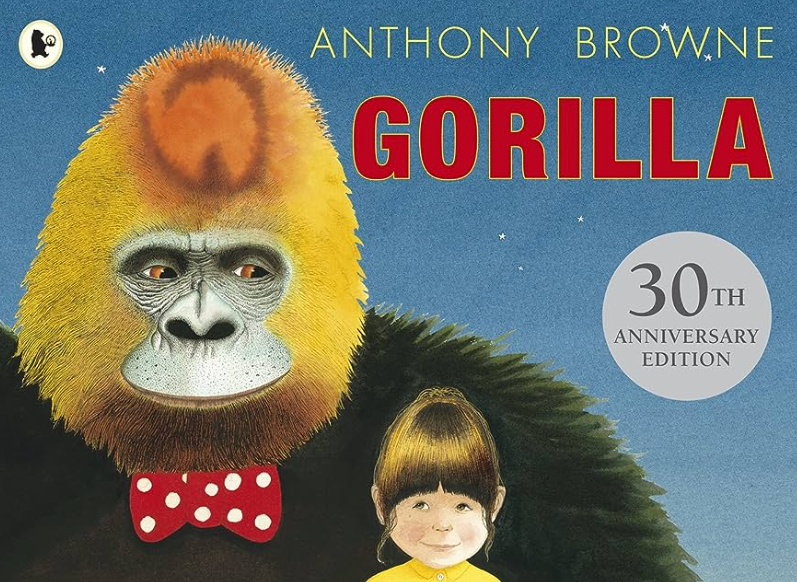 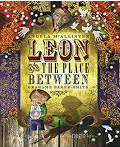 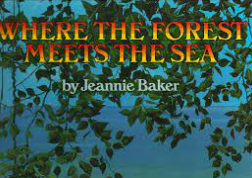 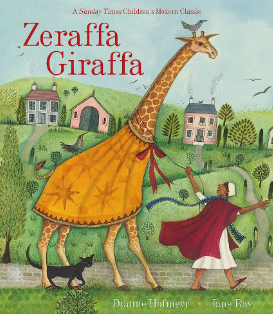 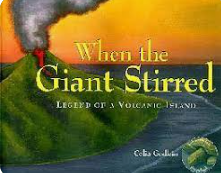 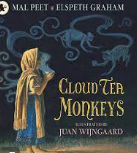 English - reading
Class page – website
It is important that your child is reading frequently to support their writing – building vocabulary, recognising spelling patterns.

Reading regularly will improve their reading speed and fluency. 

Class library and books from home.

Children need to be interested and have the right attitude!

T will check recorded in their reading records. Both children and adults can write in diaries.
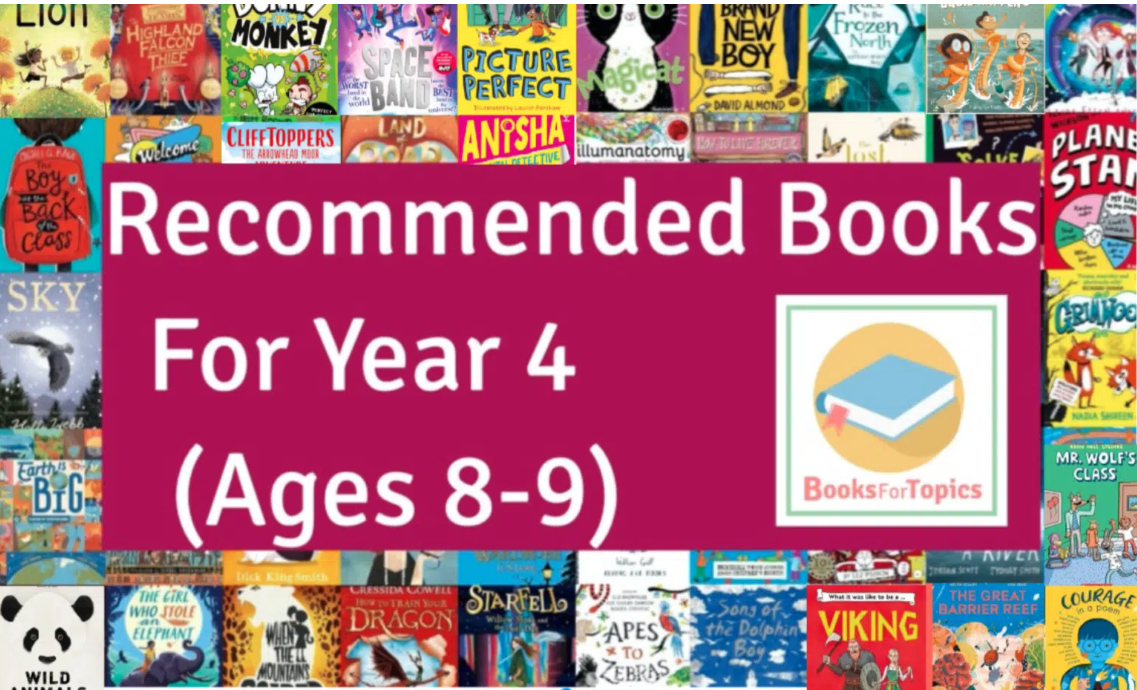 Shared reading
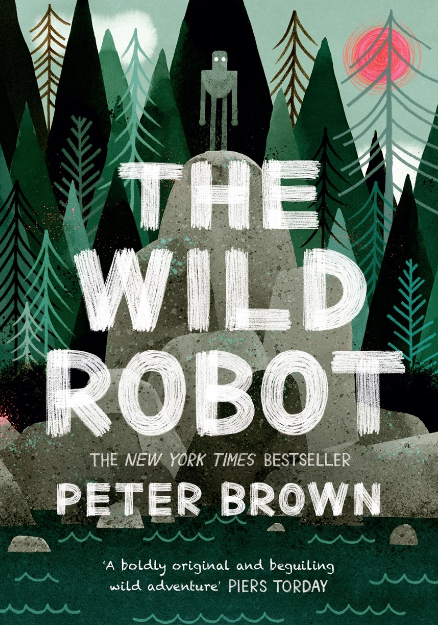 Shared reading daily in Year 4
Class novel each half term (The Wild Robot) – Retrieval focus
Alternative texts – linked to learning
Quick quiz, partner talk, independent tasks, solo work
English - reading
Reading with your child and questions you might want to ask.

Retrieval – literally pulling it from the text
Who went to fetch the eggs from the shop?
Why did Tom move his tractor?

Prediction 
What may happen next?
Who is going to do something?

Inference – inferring something using evidence in the text to prove this
Point evidence, point evidence 
What impression did you get of Billy? (Point and why)
Why might Bob think Bill is …..?

Summarise
Summarise what you have read on pg14.
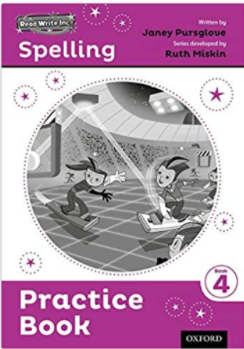 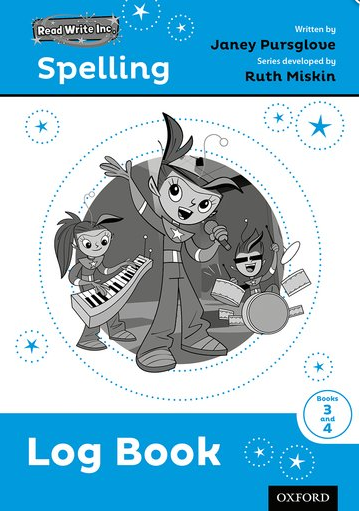 English - Spelling
Spellings (RWI):
New spellings in log books every week. 
School and home.
Your child will record spelling they have found tricky in this book to share with you at home.
This will reinforce the learning of new words.
Spellings Year 3 and 4 words
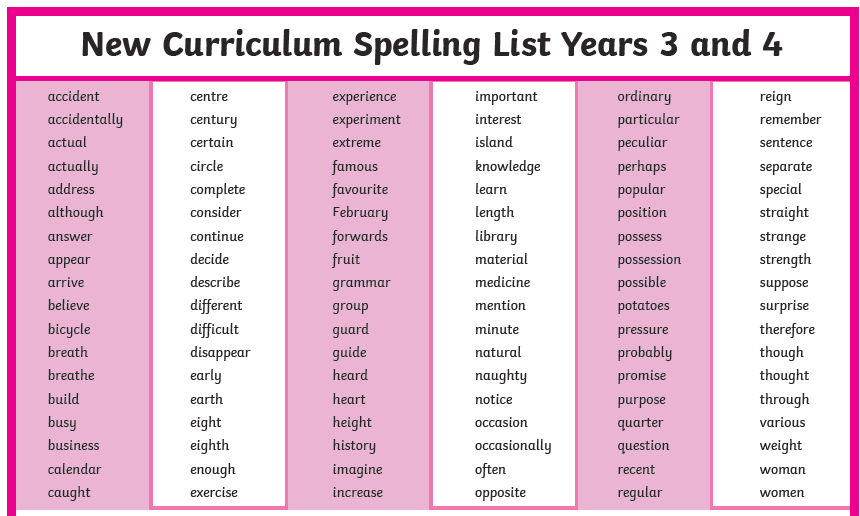 Knowledge Organisers
Using the vocabulary confidently
Recognising key dates and plotting on a timeline
Recalling facts on important historical moments
History and Geography
Term 1 – An African legacy
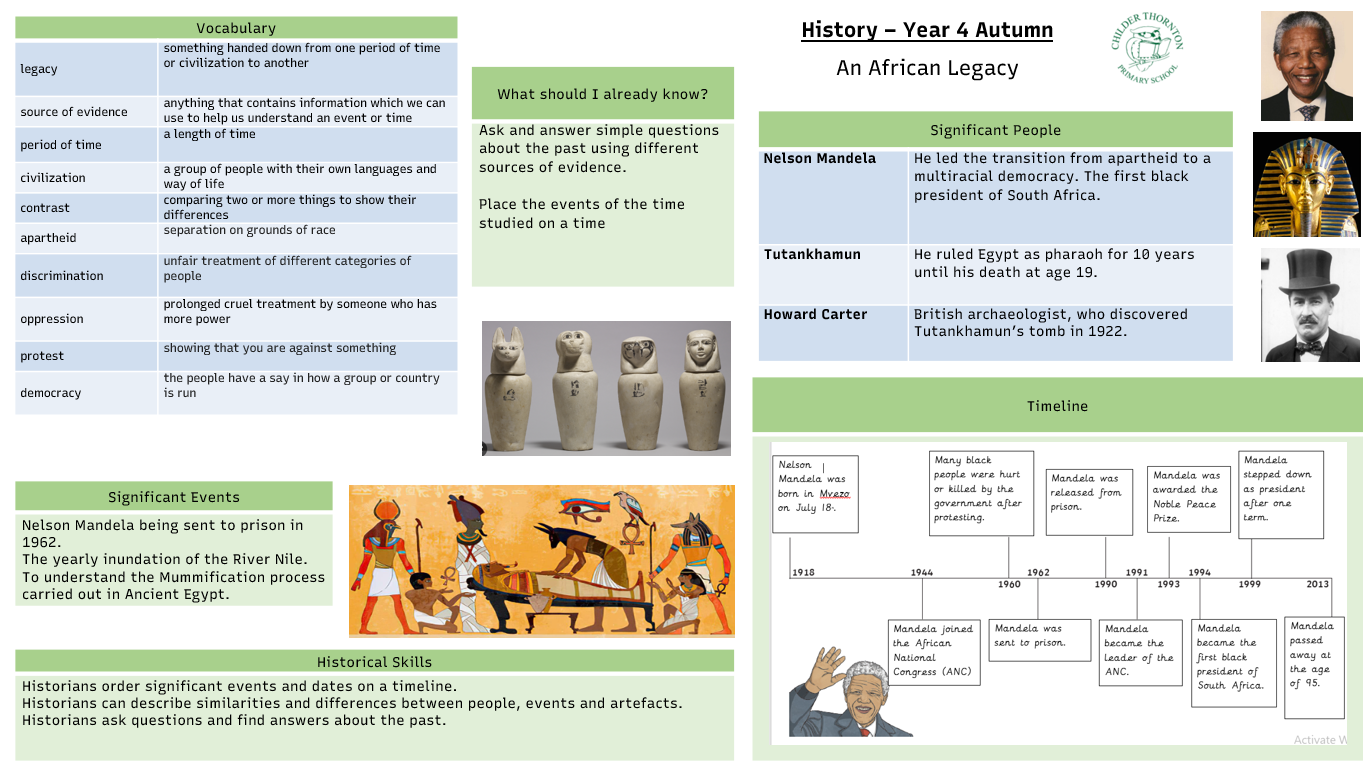 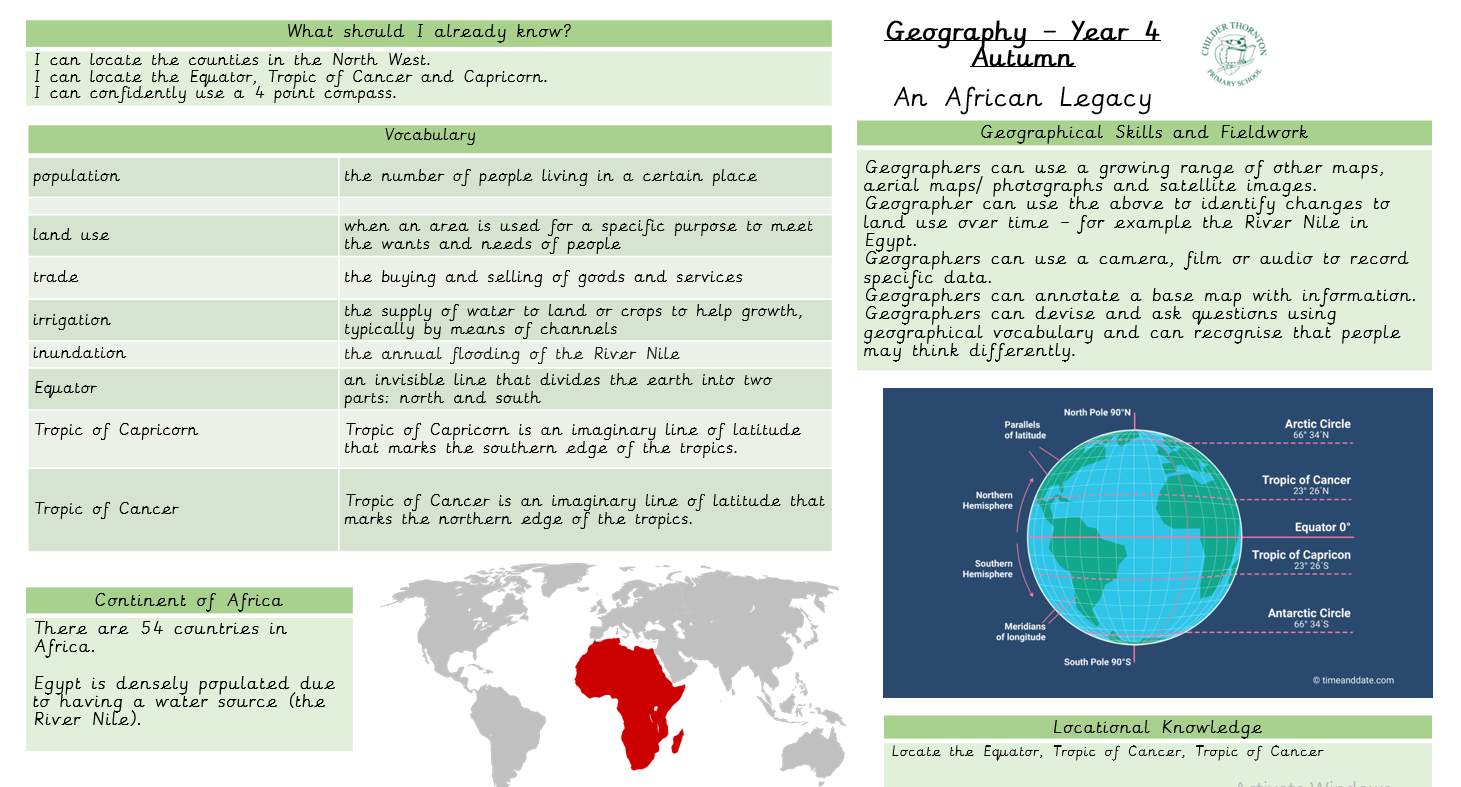 Topic – An African Legacy
Where is Africa?

Locating certain countries in Africa and recognising physical features which affect population density

Ancient Egypt – links to River Nile

Mummification

Building of the Pyramids

Nelson Mandela -  Apartheid

Planning a trip to Liverpool World Museum
Term 2 – Explorers ‘Trading where others haven’t’  Term 3 – Fair Trade - Fair enough?
Science
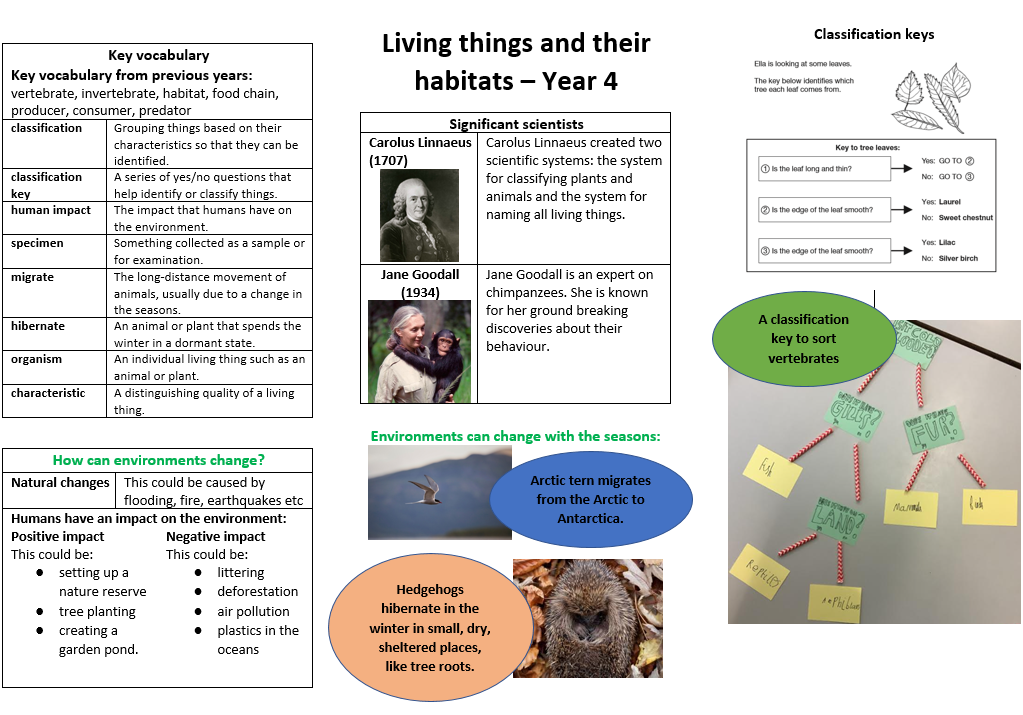 Homework
Reading – ‘strive for 5’

TTRS 
10 minutes on Garage (personal to the child)
5 minutes on Studio (speed for a range of multiplication facts)

Spellings – Log book


Thanks so much in advance for your support!!
Times Tables Test
Nothing to worry or stress about!!
Statutory government test for all Year 4 children
Purpose – To determine whether children can fluently recall times tables up to 12 x 12
25 questions with 6 seconds to answer each. 3 second gap in between.
Around 5 minutes
Test is on an ipad 

How can I support? – Make it fun!
TT Rock Stars (Soundcheck)
Hit the Button game
Home school communication
Email
Phone calls
Seesaw
Newsletter
Twitter
Parents’ Evening – November
School website – Beech class page
Thank you for attending this ‘Meet the teacher’Any questions?